النظرية الإشراقية عند أبي نصر الفارابي Alfarabi
حياته (259-339هـ) / (873-953 م)
فلسفة الفارابي العامة
1.التوفيق بين الحكمة والشريعة - الوحي والعقل - النبي والفيلسوف
2.التوفيق بين أفلاطون وأرسطو
  أ.الحياة الخاصة
 ب.المثل 
ج.الجوهر
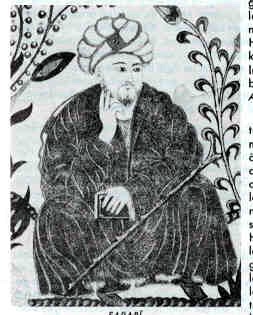 1.المعرفة الحسية: أكد أهمية الحس والحواس – الحواس الظاهرة (الحواس الخمس) 
–الحواس الباطنة
1.الحس المشترك
 	أ.يقبل صور المحسوسات ويرسلها إلى المخيلة
 	ب.يقبل صوراً تطفو عليه من الباطن
2.المخيلة – تحفظ المحسوسات (تحليل وتركيب)
3.الوهم – تدرك ما لا يدركه الحس
4.الذاكرة – حفظ ما أدركه الوهم
2.المعرفة العقلية: العقل هو (هيئة ما في مادة معدة لان تقبل رسوم المعقولات)
	1.العقل بالقوة (المنفعل)
	2.العقل بالفعل (أو بالملكة)
	3.العقل المستفاد (بالفعل)
3.المعرفة الإشراقية – (وحي والهام)
الفلسفة الجمالية عند الفارابي
1.الفن: صفة حسية أساسها التجريب واكتمال الخبرة يتصف برفض الماديات – ينقي الروح – يحقق الاتصال (بالعقل الإلهي الفعال) – (يحقق المعرفة الإشراقية) – فتتحقق السعادة.

2.الفنان: رافض للماديات – يكمل عقله بالمعقولات – يتصل بالعقل الفعال – يمتلك قوة متخيلة تنزل عليه المعرفة الإشراقية يدرك ما وراء الطبيعة – تتحقق السعادة.

3.الإبداع والعملية الإبداعية: عقلية إشراقات من العقل الفعال. 

4.المحاكاة: تشبيه ربط بينها وبين المرآة التي تديرها بجميع الاتجاهات – محاكاة المحسوسات المحفوظة بالمخيلة أو محاكاة المعقولات الكاملة أو الناقصة.
5.الجمال: جمال الأول هو افضل الجمال لان وجوده افضل الوجود – جمالنا نحن هو ما يفيضه علينا.